Presentations
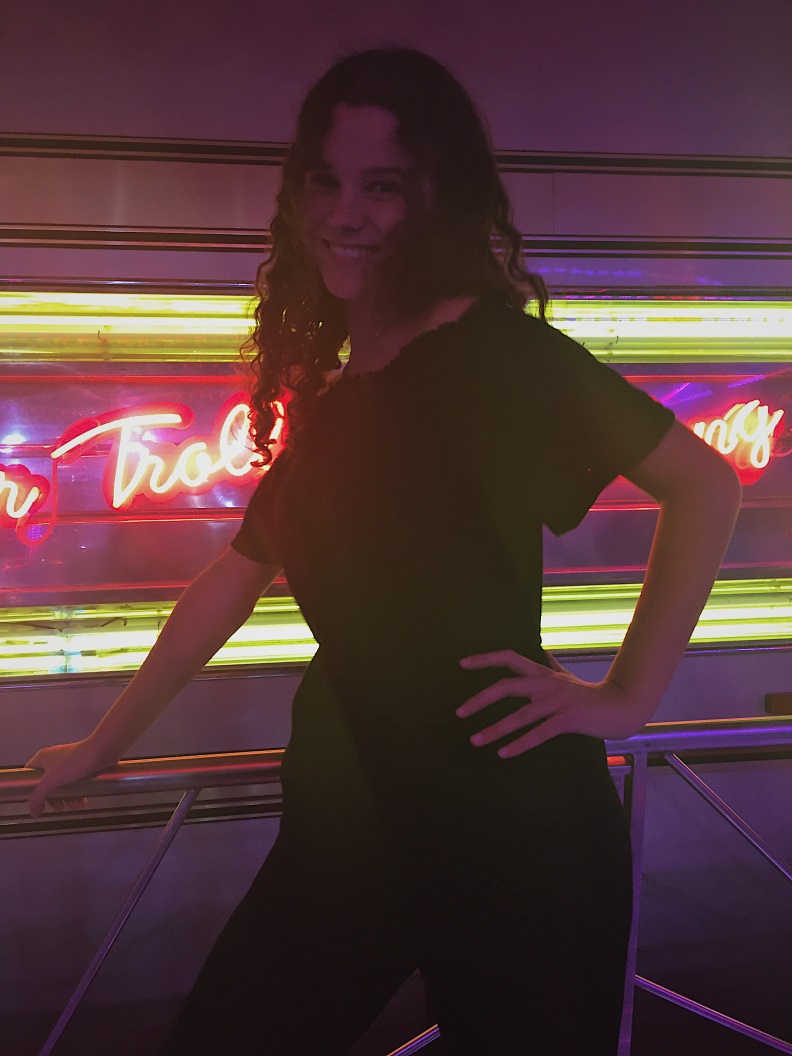 I’m 17 years old.
I live in Portugal.
I have 2 dogs and a cat.
I like to watch Tv shows and i like to read.
Rita Mendes
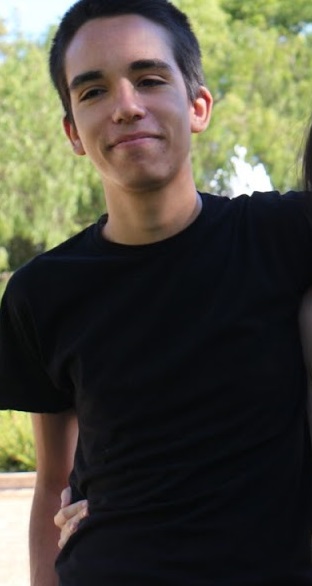 Im 17 years old.
From Portugal.
I like sports.
Like to listen to halsey,selena gomez,troye sivan and more.
Woke queen.
Likes to watch tv shows and play videogames.
Pedro Rodrigues
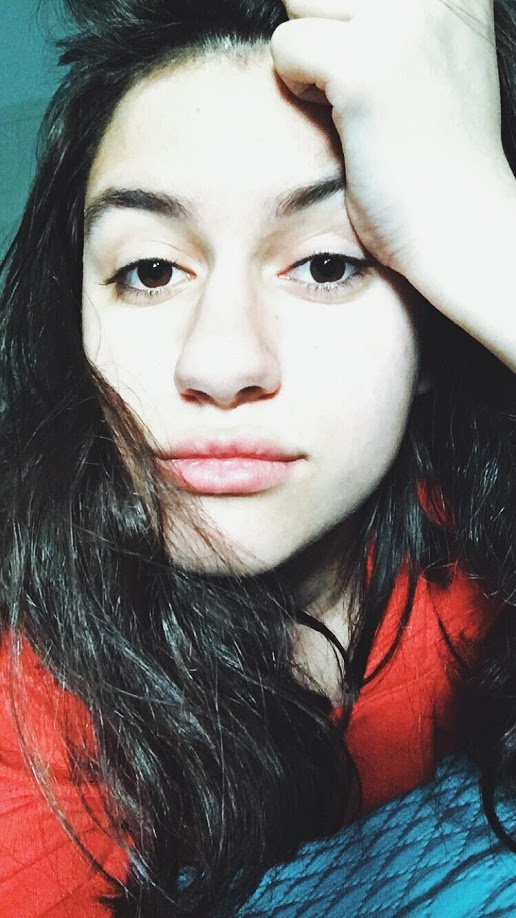 Im 17 years old.
Im from Portugal.
I like to watch tv shows, movies and anime.
I play videogames and volleyball.
Mariana Vaz
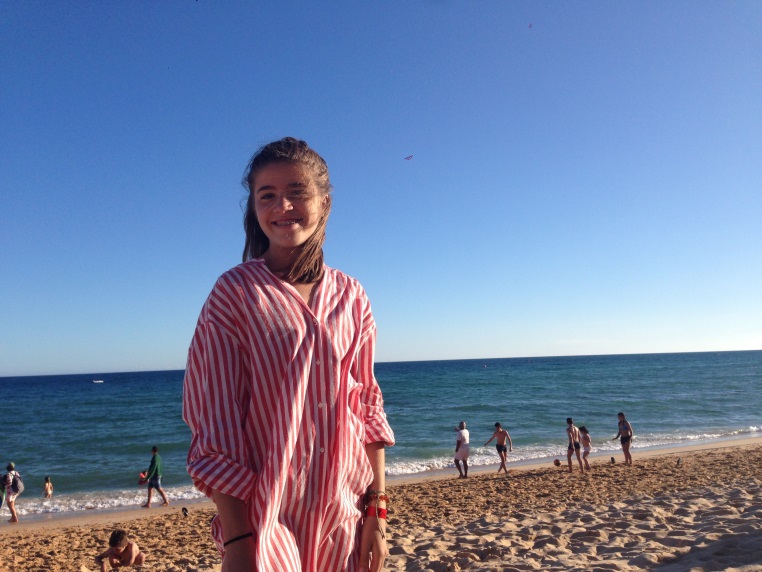 Im 17 years old.
I’m from Portugal.
I do Karate.
I have a cat named Chili.
My favourite band is red hot chili peppers.
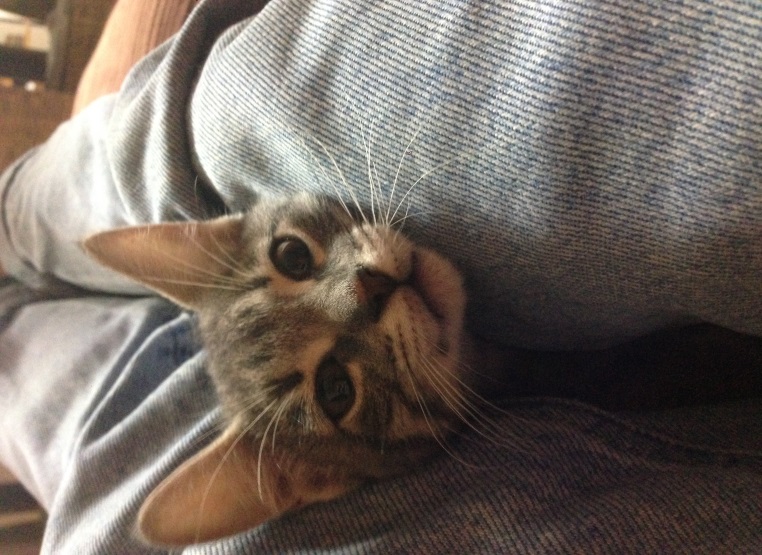 Mariana Mendinhos